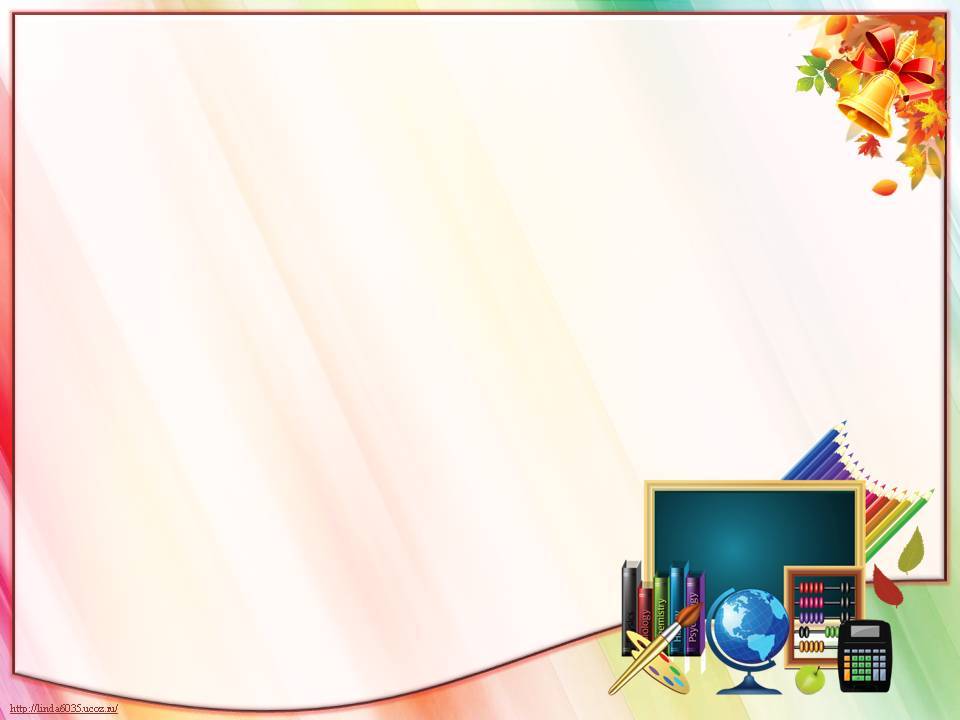 “ Білім алушылардың үлгеріміне ағымдық бақылау, аралық және қорытынды аттестаттау 
өткізудің үлгілік ережелерін бекіту туралы”

 Қазақстан Республикасы Білім және 
ғылым министрінің 2008 жылғы 18 наурыздағы № 125 бұйрығына өзгеріс енгізу туралы
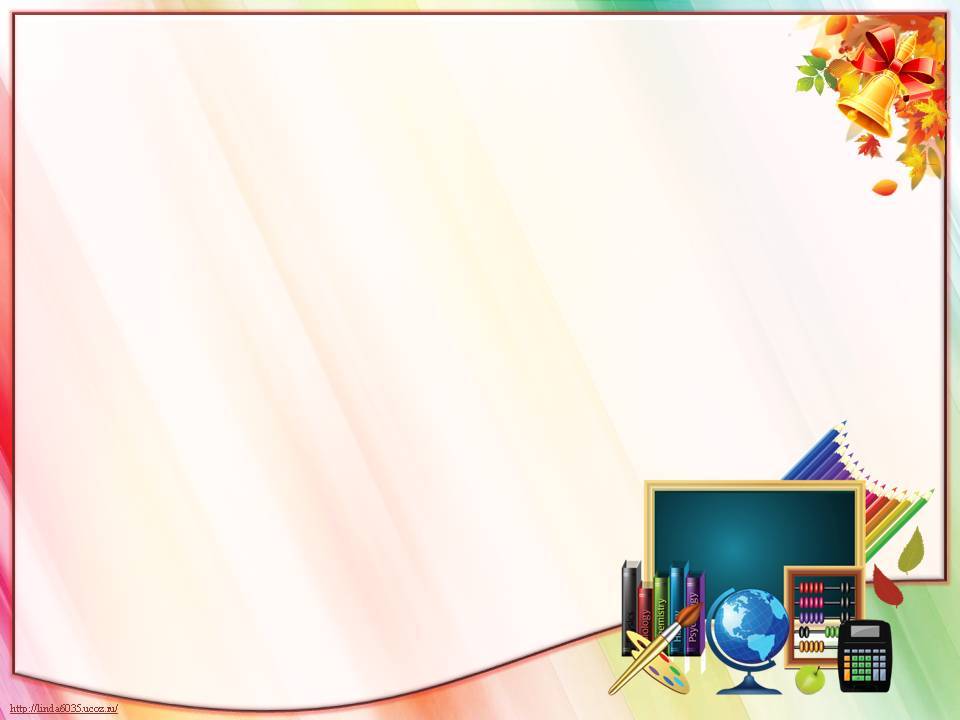 5-11 (12) сыныптардың білім алушыларының пәндер бойынша қорытынды бағасы 
тоқсандық, жылдық және емтихан бағаларының негізінде қойылады. 
       Тоқсандық, жартыжылдық, жылдық және қорытынды бағаларды қайта қарауға рұқсат 
етілмейді.
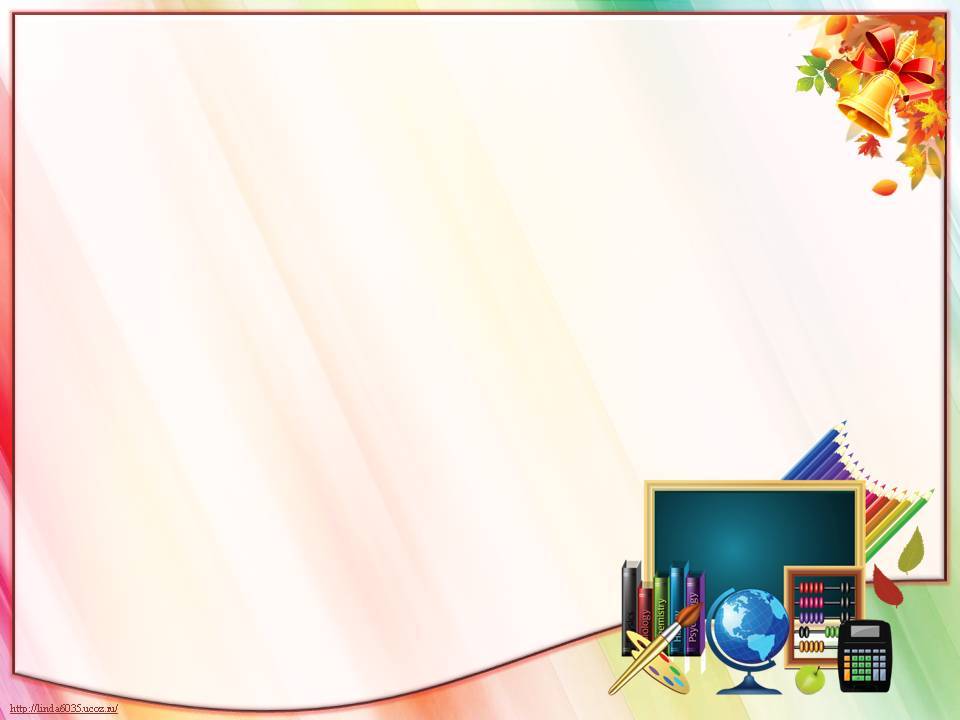 1-8 (9), 10 (11) сыныптардың білім алушыларына қорытынды аттестаттау қарастырылмайды. 
 Қорытынды аттестаттауға Қазақстан Республикасы 
Үкіметінің 2012 жылғы 23 тамыздағы № 1080 қаулысымен бекітілген Орта білім берудің (бастауыш, негізгі орта, жалпы  орта білім беру) мемлекеттік жалпыға міндетті білім беру стандартының (бұдан әрі - МЖМБС) талаптарына сәйкес үлгілік жалпы білім беретін оқу бағдарламаларын меңгерген  9 (10), 11 (12) сыныптардың білім алушылары жіберіледі.
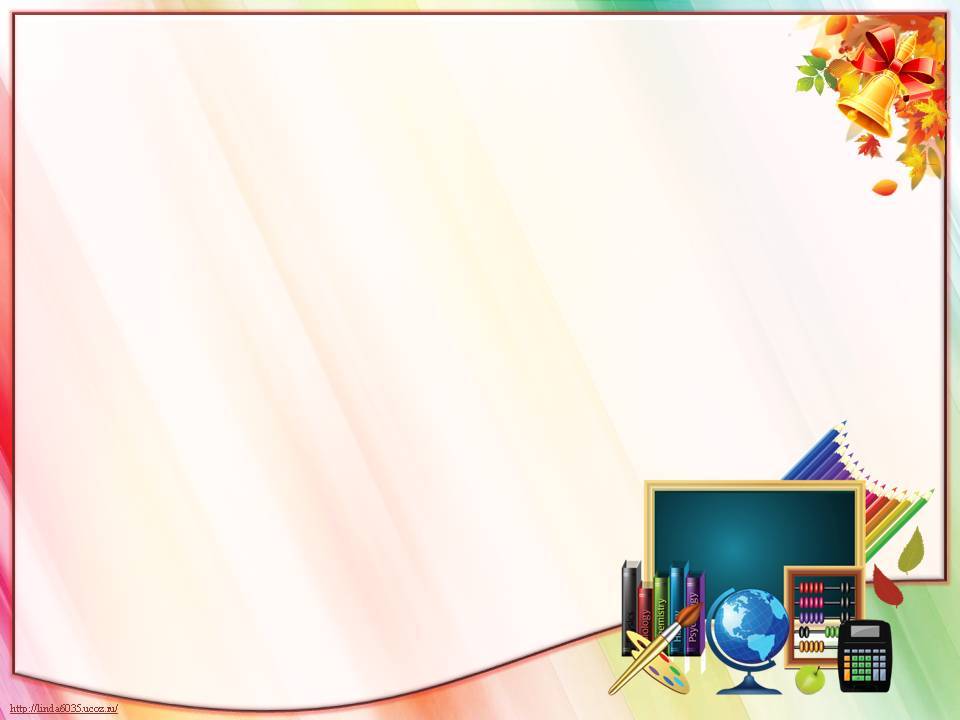 11 (12) сынып білім алушыларын қорытынды аттестаттау мынадай нысандарда  өткізіледі:

 1) ана тілі және әдебиетінен (оқыту тілі) эссе нысанында жазбаша емтихан;  
2) алгебра және анализ бастамалары пәнінен жазбаша емтихан; 
3) Қазақстан тарихынан ауызша емтихан; 
 4) орыс, өзбек, ұйғыр және тәжік тілдерінде оқытатын мектептерде қазақ тілінен 
және қазақ тілінде оқытатын мектептерде орыс тілінен тестілеу;  
5) таңдау бойынша пәннен (физика, химия, биология, география, геометрия, дүниежүзі тарихы, әдебиет, шетел тілі (ағылшын, француз, неміс), информатика) тестілеу.
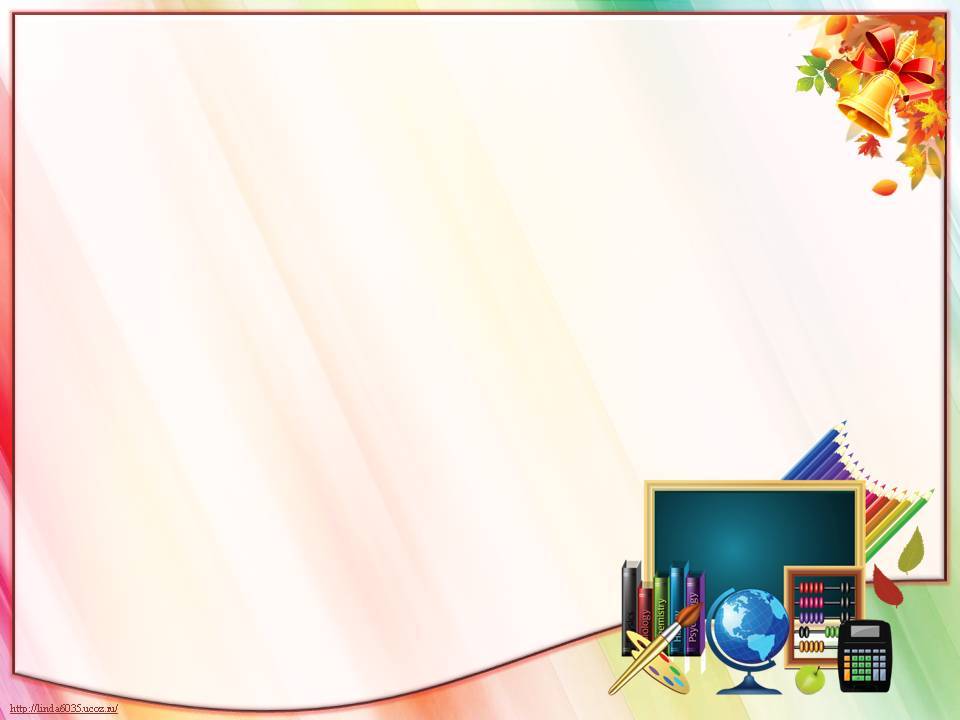 11 (12) сыныпта эссе жазуға 3 астрономиялық сағат, алгебра және анализ бастамаларына  
5 астрономиялық сағат бөлінеді.
Жалпы орта білім туралы аттестатқа қосымшаға енгізілетін оқыған пәндерден бағалары «5» болған 11 (12) сынып бітірушілеріне № 39 бұйрықпен бекітілген нысанға сәйкес жалпы орта білім туралы үздік аттестат беріледі.
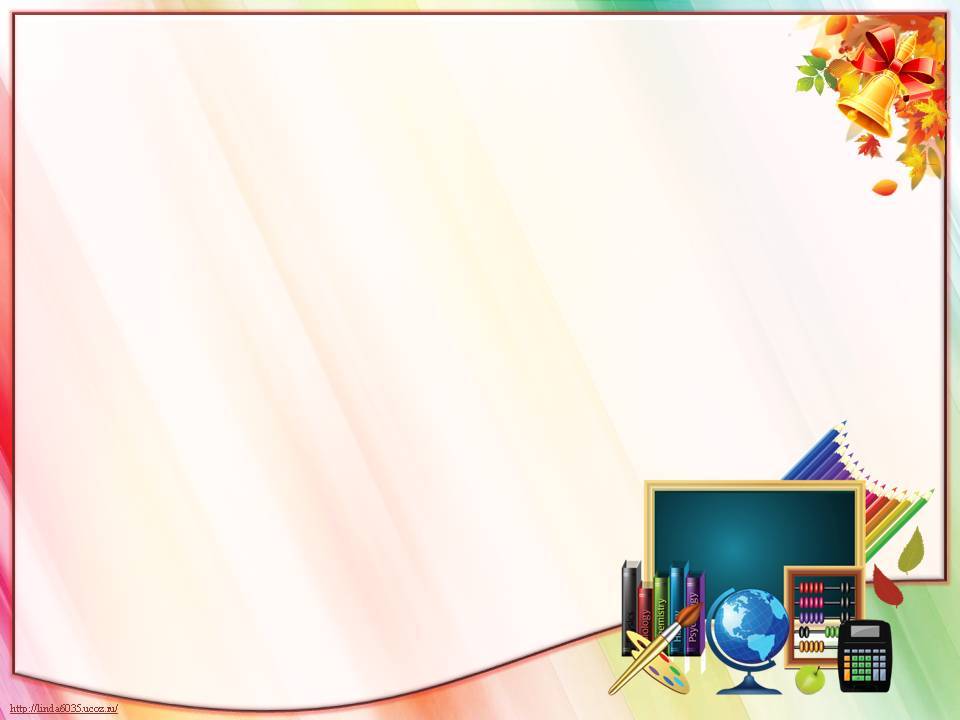 Қорытынды аттестаттаудың 
нәтижесі бойынша: 
       Бір немесе екі пәннен қанағаттанарлықсыз баға алған 9 (10) және 11 (12) сыныптардың білім алушылары мектепте тиісті оқу пәндері бойынша емтихан нысанында қайта қорытынды аттестаттаудан өтуге жіберіледі.
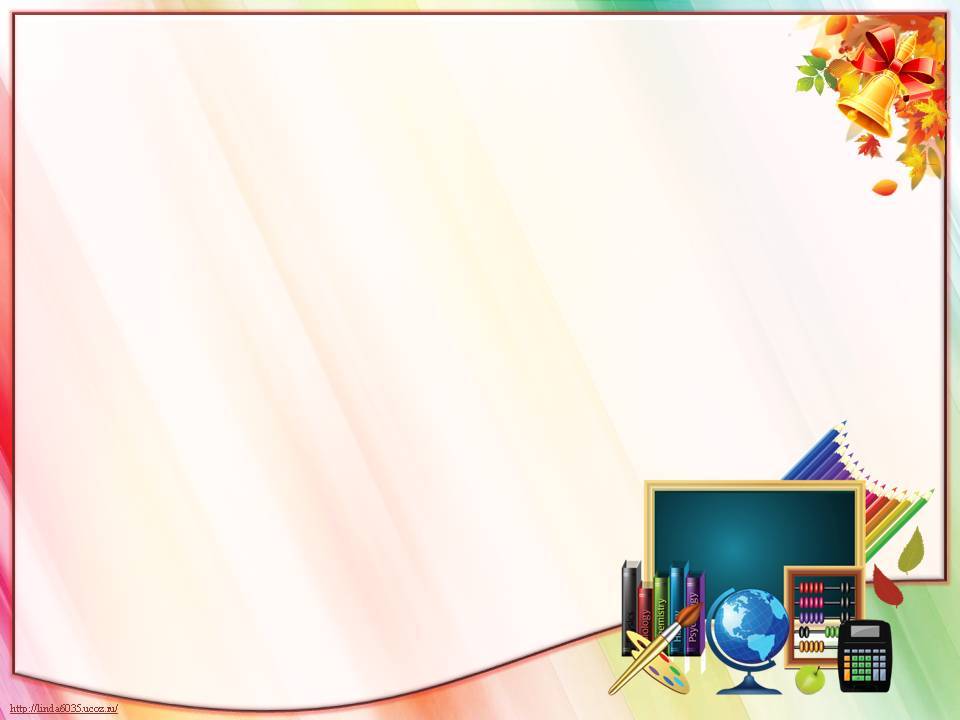 Мектептердің барлық сыныптарындағы жазбаша емтихан жұмыстары жергілікті  уақытпен таңертеңгі
 9 сағат 00 минутта басталады. 
Ерекше жағдайларда осы ереженің тармақтарын сақтау үшін (мектепте білім алушылардың саны көп болғанда) емтихандарды 2-3 лекпен өткізуге жол беріледі. 
      Эссе тақырыптары салынған пакеттер білім алушылардың және мектептің Комиссия мүшелерінің қатысуымен емтиханның басталуына
 15 минут қалғанда ашылады.
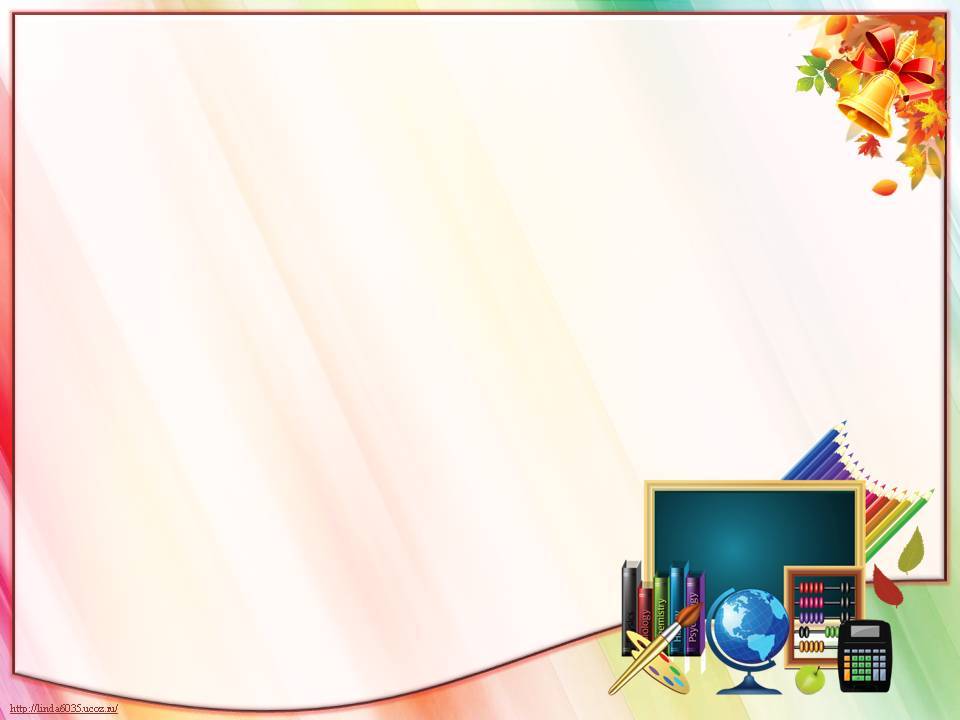 Тестілеу МЖМБС-ға сәйкес «Ұлттық тестілеу орталығы» республикалық мемлекеттік қазыналық кәсіпорны (бұдан әрі - ҰТО) әзірлеген тест тапсырмаларының көмегімен осы  Ереженің 18-тармағының 
4) және 5) тармақшаларында көрсетілген оқу пәндері шегінде өткізіледі. 
       11 (12) сыныпта тестілеуге әр пән бойынша 80 минут бөлінеді. 
       Тест нәтижелерін тексеруді мектеп жанынан қалыптастырылған Комиссия сол күні өздеріне ұсынылған дұрыс жауаптар кодына сәйкес мектепте жүзеге асырады. 
        Тестілеуге қатысушылардың жалпы деректер базасын қалыптастыруды ағымдағы жылғы 1-30 наурыз аралығында бағдарламалық қамтамасыз ету көмегімен ҰТО жүзеге асырады. 
Білім алушылар туралы деректерді мектеп ҰТО-ға оның филиалдары арқылы жолдайды.
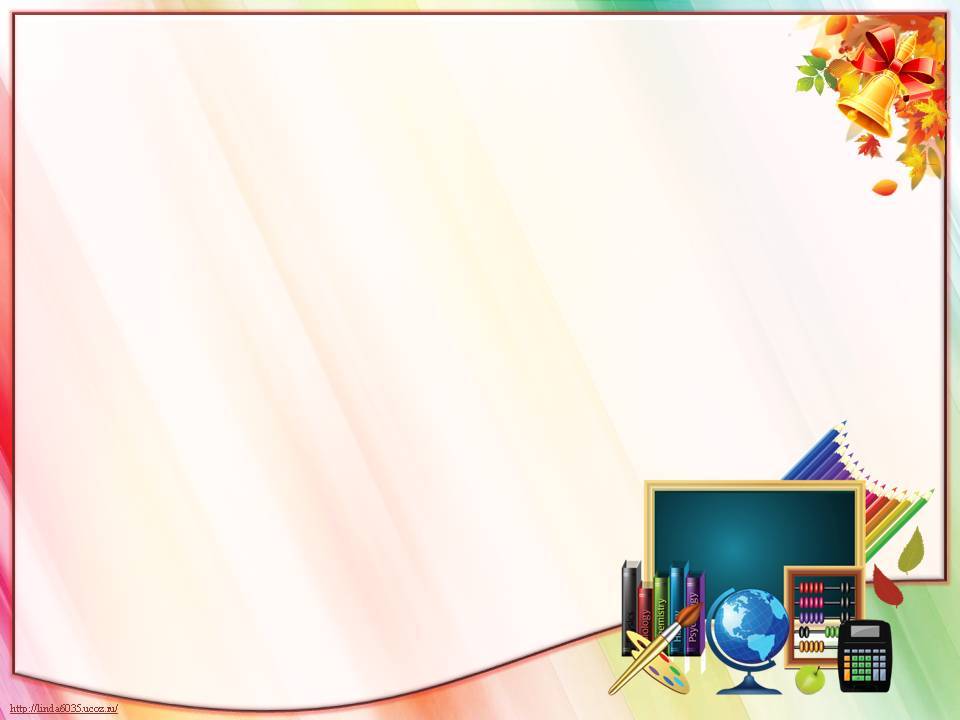 Тестілеу балдарын жалпы орта білім туралы 
аттестаттың бағаларына ауыстыру  шкаласы
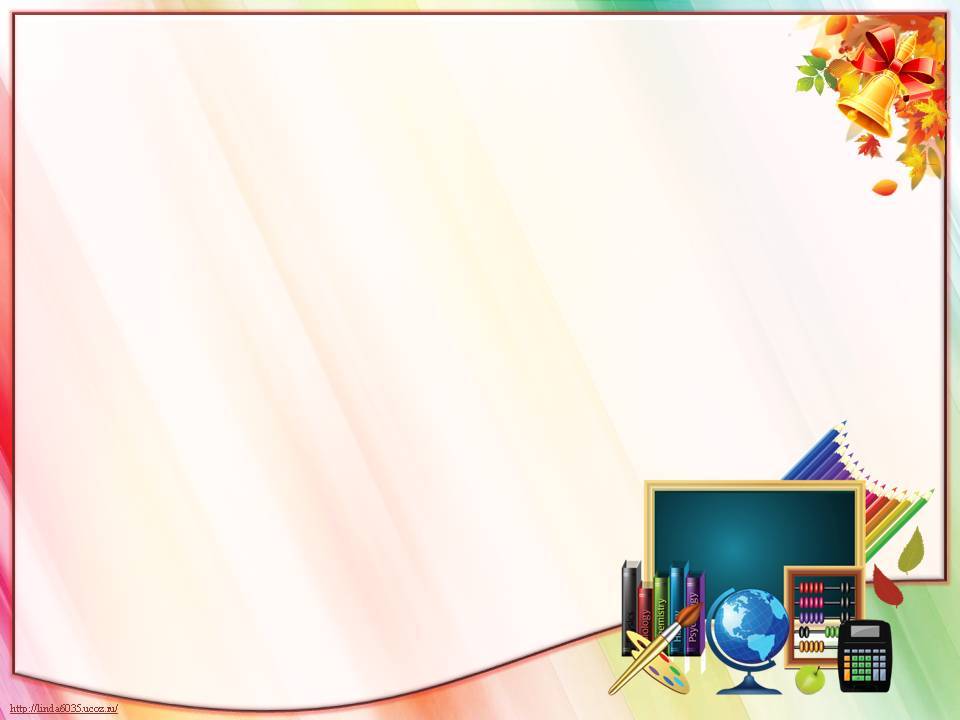